6. РОЗВИТОК ТРУДОВИХ  РЕСУРСІВ
6.2. Інструменти розвитку трудових ресурсів: політика уряду і приватний сектор
6. Розвиток трудових ресурсів
Зміст
6.2. Інструменти розвитку трудових ресурсів: політика уряду й
приватний сектор
Інтерактивна презентація «Інструменти розвитку трудових ресурсів»
Роль установ та адміністрацій у розвитку трудових ресурсів. Проблема невідповідності освіти  наявним пропозиціям роботи. Роль приватного сектору в підготовці трудових ресурсів, в якості  частини стратегії МЕР. Інструменти доступні для органів місцевої влади: Партнерства для
підтримки кращої координації та регулювання освіти та економічного розвитку. Розвиток  трудових ресурсів приватного сектору в інших країнах
2
Інструменти розвитку трудових ресурсів
РЕГІОНАЛЬНА СТРАТЕГІЯ  РОЗВИТОК ЛЮДСЬКИХ РЕСУРСІВ
ПРІОРИТЕТ 1:
Активна політика на ринку праці
та щодо соціального та професійного залучення
ПРІОРИТЕТ 2:
Розбудова суспільства, заснованого на знаннях
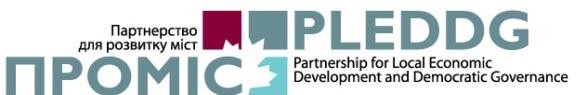 3
Інструменти розвитку трудових ресурсів:  політика уряду й	приватний сектор

Збільшення частки технологій підвищує вимоги до
якості	трудового
потенціалу		та	навичок  інвестицій	в
працівників,	вимагає
кваліфікації	і	перекваліфікацію
підвищення
робітників,	у
модернізацію системи професійної підготовки, в  розвиток системи навчання протягом життя (lіfe-  long learnіng).
4
Інструменти розвитку трудових ресурсів:  політика уряду й	приватний сектор
Сучасний ринок праці (як національний, так і глобальний) визначається  двома суперечливими тенденціями, узгодження яких дозволить  збалансувати і кількісні, і – найголовніше – якісні показники попиту та  пропозиції робочої сили на ринку праці. http://www.ukrstat.gov.ua/
Перша тенденція – невідповідність рівня зростання ВВП обсягу збільшення  робочих місць, внаслідок чого значна кількість країн не може розв’язати  накопичені проблеми в сфері зайнятості: високе безробіття, неповна  зайнятість, недовикористання професійних навичок, зокрема молоді,  хронічна гендерна та вікова нерівність тощо.
Друга тенденція – зростаюча потреба в залученні нових осіб до ринку праці  (в тому числі, в контексті збереження зайнятості, забезпечення  ефективного переходу від безробіття до роботи), та зменшення таким  чином кількості осіб і сімей, які знаходяться на «утриманні» держави або  муніципалітетів.
5
Інструменти розвитку трудових ресурсів:  політика уряду й	приватний сектор
Україна	традиційно	пишається	високим	рівнем	освіти	громадян,
доброю
підготовкою кадрів, незважаючи на те, що середній вік працівників сфери  матеріального виробництва в Україні складає 55 років, і з них частка  робітників високої кваліфікації не перевищує 10 % (у США – 43 %, в  Німеччині – 56 %).
Виробництво експлуатує трудовий потенціал, створений, здебільшого, ще за
радянських	часів,	а	підготовка	кадрів	зазнала	значної
(зокрема	йдеться	про	негативний	вплив	скорочення
трансформації
(обмеження)
інвестиційних коштів, які виділяються на цілі професійної підготовки
(перепідготовки), або на цілі стимулювання нового працевлаштування).
Працівники в Україні проходять перепідготовку (підвищення кваліфікації) в  середньому раз на 13-15 років (у розвинених країнах – раз на 3-5 років), і  за умови збереження зазначених тенденцій, у 2018 р. потреба  національного ринку праці в кваліфікованих кадрах задовольнялася лише  на 35-40 %
6
Інструменти розвитку трудових ресурсів:  політика уряду й	приватний сектор
Неузгодженість	ринку	освітніх	послуг	і	ринку	праці
призводить	до	того,	що	підготовлені	фахівці
залишаються недо-(не-) затребуваними.
https://www.slideshare.net/volodymyrgroysman/ss-70901004
Виникає феномен «надлишкової освіти», коли працівники з
високою формальною підготовкою виконують  малокваліфіковані роботи, що свідчить або про низьку  якість освіти, або про нераціональне використання  праці. З іншого боку, незатребувані на вітчизняному  ринку праці фахівці заповнюють вакансії, пропоновані  іноземними державами.
7
Інструменти розвитку трудових ресурсів:  політика уряду й	приватний сектор
Вимоги МЕР
Нестача	кваліфікованої	робочої
сили	та	недостатня	кількість	навчальних
закладів або програм для навчання робочої сили сповільнює МЕР, тому що
перешкоджає	збереженню	та
розширенню	існуючих	підприємств	і
привабленню інвестицій та підприємств з інших регіонів.
Територіальним	громадам	потрібна
залишатися	конкурентоспроможними,
кваліфікована	робоча
сила,	щоб
сприяти	створенню	нових	і
зміцненню існуючих підприємств.
Роботодавцям потрібен доступ до ефективних програм розвитку та навчання  робочої сили, щоб підвищувати продуктивність праці, зберігати працівників  та підвищувати привабливість підприємств для потенційних працівників.
Працівники потребують навчання, щоб бути забезпеченими роботою на  тривалий час і мати перспективи професійного зростання і збільшення  заробітної плати
8
Інструменти розвитку трудових ресурсів:  політика уряду й	приватний сектор
Сьогодні держава – теоретично – може адекватно прогнозувати освітньо-  кваліфікаційні вимоги до працівників лише в тому, що стосується її власних  потреб. Йдеться, фактично, про галузі, які повністю або частково  фінасуються з державного бюджету (або з місцевих бюджетів):

воєнізовані галузі (оборона, правопорядок, державна безпека, МНС тощо);
ЖКГ, енергетичні підприємства (зокрема, АЕС);
стратегічні галузі промислового виробництва (державні підприємства);
освіта, медицина, надання соціальних послуг, заклади культури;
державна служба;
фундаментальна наука

https://life.pravda.com.ua/columns/2019/02/19/235691/  Професії у Європі та США.doc
9
Інструменти розвитку трудових ресурсів:  політика уряду й	приватний сектор

Недосконала статистична звітність не дає  можливості контролювати показники  державного та регіонального замовлення на  підготовку кадрів, відсутній і моніторинг його  фактичного виконання.

На які професії існує попит у місті?
10
Інструменти розвитку трудових ресурсів:  політика уряду й	приватний сектор
Є певна безсистемність та одномоментність зафіксованих даних;  вони не дають підстав для створення середньо- чи довгострокових  прогнозів.

Ситуацію ускладнює суперечливість інформації щодо стану  ринку праці та констатуючий характер даних: вони  фіксують або наявний стан речей, або (в кращом випадку)  визначають горизонт на найближчі 6-12 місяців.

!	Проект	«Кваліфікаційна	мапа	України»
http://www.futureskills.org.ua/ua/about-project
Проблему
показників
складає
ринку
не
праці,
лише	прогнозування
а	й	визначення
кількісних
вимог	до
професіоналів.
11
Інструменти розвитку трудових ресурсів:  політика уряду й	приватний сектор
Брак зв’язку між системою освіти та ринком праці
Спільними для українських ринку освіти та ринку праці є
«застійні явища»:
	відсутність	аналізу	і	прогнозу	про	кількість	та  кваліфікацію необхідних економіці працівників,
відсутність гнучкої системи визначення кваліфікації,
ефемерний	зв’язок	ВНЗ	із	потенційними
роботодавцями для своїх випускників
https://storage.decentralization.gov.ua/uploads/library/file/366/
18.01.2019.pdf
12
Інструменти розвитку трудових ресурсів:  політика уряду й	приватний сектор
Проблеми	професійно-технічної	освіти	як	складової	системи  розвитку трудового потенціалу
Збереження	та	покращення	якості	профтехосвіти,	підвищення  затребуваності робітничих професій не досягається
Застаріла матеріально-технічна база та скорочення чисельності учнів
посилюють неефективність функціонування ПТНЗ
Професійно-технічна освіта, яка має бути орієнтована, перш за все, на  регіональні ринки праці, перестала бути цікавою для більшості  регіональних керівників органів виконавчої влади
В регіонах не відпрацьовані ефективні механізми взаємодії між  соціальними партнерами (об’єднаннями роботодавців та профспілками) та  іншими зацікавленими сторонами (галузевими управліннями  облдержадміністрацій, службою зайнятості, підприємствами тощо).
13
Інструменти розвитку трудових ресурсів:  політика уряду й	приватний сектор
Програма навчання робочої сили задовольняє дві категорії клієнтів – населення та
підприємства.
Типові програми та послуги з розвитку робочої сили передбачають:
виконання аналізу підготовленості робочої сили для з’ясування та  розуміння  поточних і майбутніх потреб галузей у працівниках;
роботу з місцевими навчальними закладами в оцінюванні спроможності середніх  спеціальних і професійно-технічних навчальних закладів готувати спеціалістів  робочих професій з врахуванням їх здібностей та потреб економіки у працівниках  певних професій;
сприяння розширенню співробітництва освітнього сектору та   бізнес громади
включно з впровадженням експериментальних навчальних ініціатив;
сприяння інвестиціями роботодавців у навчання працівників;
сприяння впровадженню ініціатив з освіти, навчання та професійного розвитку на  центральному, регіональному та муніципальному рівнях;
приваблення кваліфікованих працівників;
участь у плануванні робочої сили.
14
Інструменти розвитку трудових ресурсів:  політика уряду й	приватний сектор
До ключових напрямків дій органів місцевого самоврядування для рішенням
проблем зайнятості відносяться:
подолання дефіциту робочих місць за допомогою проведення збалансованої  інвестиційної і податкової політики, що стимулює більш повне використання  наявних робочих місць, розвиток малих підприємств, напрямок капітальних  вкладень у перспективні галузі, що розвиваються;
економічне стимулювання розвитку підприємництва, малого і середнього бізнесу,  індивідуальної підприємницької діяльності, насамперед у регіонах з напруженою  ситуацією на ринку праці;
оптимізація масштабів зайнятості в недержавному секторі економіки,  забезпечення державного контролю за дотриманням трудового законодавства в  цій сфері; розробка і реалізація галузевих програм сприяння зайнятості населення,  спеціальних державних програм стабілізації зайнятості на місто утворюючих  підприємствах, у регіонах з напруженою ситуацією на ринку праці, послідовна  стабілізація і підвищення рівня життя, посилення соціальної підтримки населення,  спрямованої в тому числі на зниження потреби в роботі, що мається в окремих  соціальних груп населення;
15
Інструменти розвитку трудових ресурсів:  політика уряду й	приватний сектор
До ключових напрямків дій органів місцевого самоврядування для рішенням
проблем зайнятості відносяться:
подальший розвиток системи безперервного професійного навчання як засобу  формування високої якості робочої сили; поліпшення якості робітничого  середовища, включаючи питання умов праці, заробітної плати і використання  робочого часу;
збереження кадрового потенціалу висококваліфікованих працівників, ефективне
використання наявних робочих місць;
розвиток гнучких форм зайнятості;
зм'якшення соціальних наслідків вивільнення робочої сили;
проведення зваженої міграційної політики, спрямованої на позитивне  територіальне переміщення населення, облаштованість мігрантів, захист ринку  праці;
розвиток і підвищення ефективності програм і послуг, реалізованих через службу  зайнятості і спрямованих на запобігання безробіття і повернення осіб, що не  мають роботи, до активної праці.
16
Інструменти розвитку трудових ресурсів:  політика уряду й	приватний сектор
Політика розвитку трудового потенціалу означає переорієнтацію на  забезпечення продуктивної зайнятості і запровадження принципів гідної  праці
З метою узгодження ринку освітніх послуг із потребами розвитку трудового
потенціалу доцільно:
Оптимізувати мережу ВНЗ та  ПТНЗ, які отримують фінансування з державного
бюджету
Посилити співпрацю між закладами освіти і роботодавцями та поширити практику  укладання тристоронніх договорів про співпрацю з підприємствами, установами та  організаціями.
	Розвивати систему професійної орієнтації та безперервної професійної освіти  громадян
Відновити безпосередній зв’язок між виділенням бюджетних коштів вищим і  професійним навчальним закладам та результатами їх використання:
	Децентралізувати професійно-технічну освіту, що дозволить гнучко реагувати на  регіональні потреби в кваліфікованих робітниках з врахуванням місцевих  демографічних та економічних факторів:
17
Інструменти розвитку трудових ресурсів:  політика уряду й	приватний сектор
Приклад
Дистанційне навчання - це нова організація навчального процесу, що базується на  принципах самостійного навчання. Середовище навчання характеризується тим, що  слухачі часто зовсім віддалені від викладача в просторі або в часі, водночас вони  мають можливість в будь-яку хвилину підтримувати діалог за допомогою засобів  телекомунікацій.
Дистанційне навчання
надає доступ до освітніх курсів з професійного навчання
суттєво збільшує можливості традиційної заочної освіти за рахунок формування  освітнього інформаційного середовища, в якому зацікавлена особа самостійно або  під керівництвом викладача може вивчати матеріал, який його цікавить
значно розширює коло людей, котрим доступні навчальні ресурси
допомагає в здобутті навичок самостійної роботи
має велике соціальне значення, оскільки дає можливість задовільнити в повному
обсязі освітні потреби населення.
18
Інструменти розвитку трудових ресурсів:  політика уряду й	приватний сектор
Підвищення участі роботодавців у розвитку трудового потенціалу вимагає
від держави послідовних дій, спрямованих на те, щоб:
Стимулювати роботодавців до участі в підготовці кадрів та удосконаленні  матеріально-технічної бази, формування змісту освіти, проведенні навчальних  занять, участі в державній атестації, керівництві навчально-виробничою практикою  та дипломним проектуванням.
Визначити можливості та шляхи запровадження практики фінансування підготовки  робітників і спеціалістів за рахунок визначених законодавством обов’язкових  відрахувань з доходів підприємств або багатоканального і багаторівневого  фінансування.
Встановити сприятливий інвестиційно-податковий режим для підприємств, на яких  створюються нові продуктивні або високотехнологічні робочі місця.
Заохочувати роботодавців до   здійснення неперервного навчання працівників
протягом періоду трудової діяльності.
19
Інструменти розвитку трудових ресурсів:  політика уряду й	приватний сектор
Роль держави у посиленні мотивації до легальної продуктивної зайнятості та подоланні
патерналістських настанов населення полягає у тому, щоб:
Забезпечити дотримання гарантій захисту (в т.ч., судового) прав працівників на своєчасне та в  повному обсязі отримання заробітної плати та усунення диспропорцій між розміром оплати праці  й рівнем доходів від соціальної допомоги і трансфертів.
Стимулювати роботодавців до інвестицій у людський капітал шляхом збільшення витрат на  соціальний захист працівників, підвищення рівня оплати їх праці та забезпечення зв’язку між  рівнем кваліфікації та рівнем оплати праці особи.
Посилити на місцевому рівні контроль за ефективністю використання праці на підприємствах,  розвитком системи професійного навчання кадрів на виробництві, реалізацією роботодавцем  відтворювальної, стимулюючої та регулюючої функцій заробітної плати.
Дотримуватися міжпосадових та міжгалузевих співвідношень в оплаті праці працівників  бюджетної сфери.
Забезпечити дотримання вимог чинного законодавства в частині надання робочого місця та  супутніх соціальних гарантій спеціалістам, підготовленим за державним замовленням (зокрема,  житла та земельної ділянки на пільгових умовах, надбавки до заробітної плати тощо для  працівників бюджетної сфери (медиків, міліції, освітян) на селі) з метою розвитку соціального  капіталу сільських територій.
20
Інструменти розвитку трудових ресурсів: політика
уряду й	приватний сектор
Вправа: Ідентифікація можливостей розвитку трудових ресурсів (15 хв.)
Мета: отримання досвіду в ідентифікації потреб розвитку трудових ресурсів та розробки
програм для задоволення стратегічних цілей МЕР
Завдання:	В	умовах	обмеженого	фінансування	запропонуйте	з	точки	зору
керівництва регіону (для області), або міста (для громади):
Дієві інструменти (макс. 3) розвитку трудових ресурсів.
Шляхи їх впровадження.
Очікувані результати
Учасники розділяються на малі групи (за областями) та обговорюють питання, а потім одна  особа від кожної групи презентує результати обговорення малої групи
21